Дождь и гром
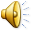 Лежит на небе туча, Вздыхает и ворчит, А маленькая тучка Копытцами стучит. По луже, По дорожке, По зонтику груздя Стучит, как оленёнок, Копытцами Дождя!
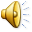 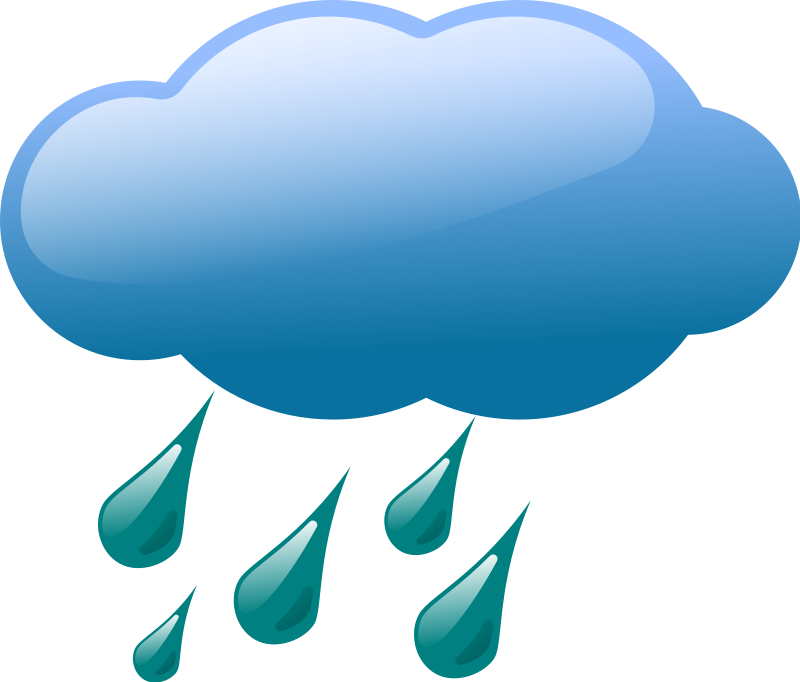 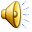 Стального цвета небо стало,Собрались в кучу облака,И словно небо разорвала,Нетерпеливая гроза.Ещё кучнее, тучи сжались,По ним прошёлся сильный гром,Они Вверх дном перевернулись,На землю вылились ведром.
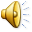 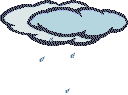 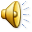 Туча тучу повстречала.
Туча туче прорычала:
— Что гуляешь на пути?
Прочь с дороги, дай пройти!
Отвечала туча туче:
— Ты меня не трогай лучше!
Я гуляю, где хочу,
Если тронешь — проучу!
Туча тучу — лбом, лбом,
А по небу — бом, бом!
Бой над городом грохочет,
Уступить никто не хочет.
Бились тучи целый час,
Искры сыпались из глаз.
Подрались они всерьез —
Довели себя до слез.
Автор: В. Орлов
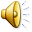 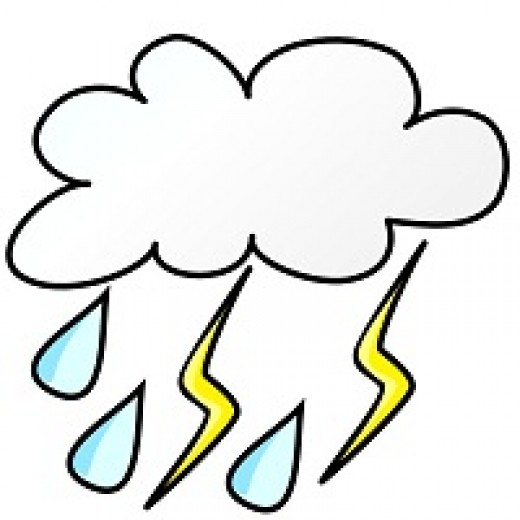 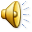 В детский сад идёт АнтонПод большим-большим зонтом:Сапогами топаетИ по лужам шлёпает!Топ-топ!Шлёп-шлёп!Глядь: Андрюша вдалеке,Он идёт в дождевикеИ ничуть не хужеШлёпает по лужам!Топ-топ!Шлёп-шлёп!И теперь они вдвоёмДружно скачут под дождём!Вместе по аллееШлёпать веселее!Топ-топ!Шлёп-шлёп!
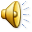 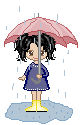 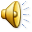